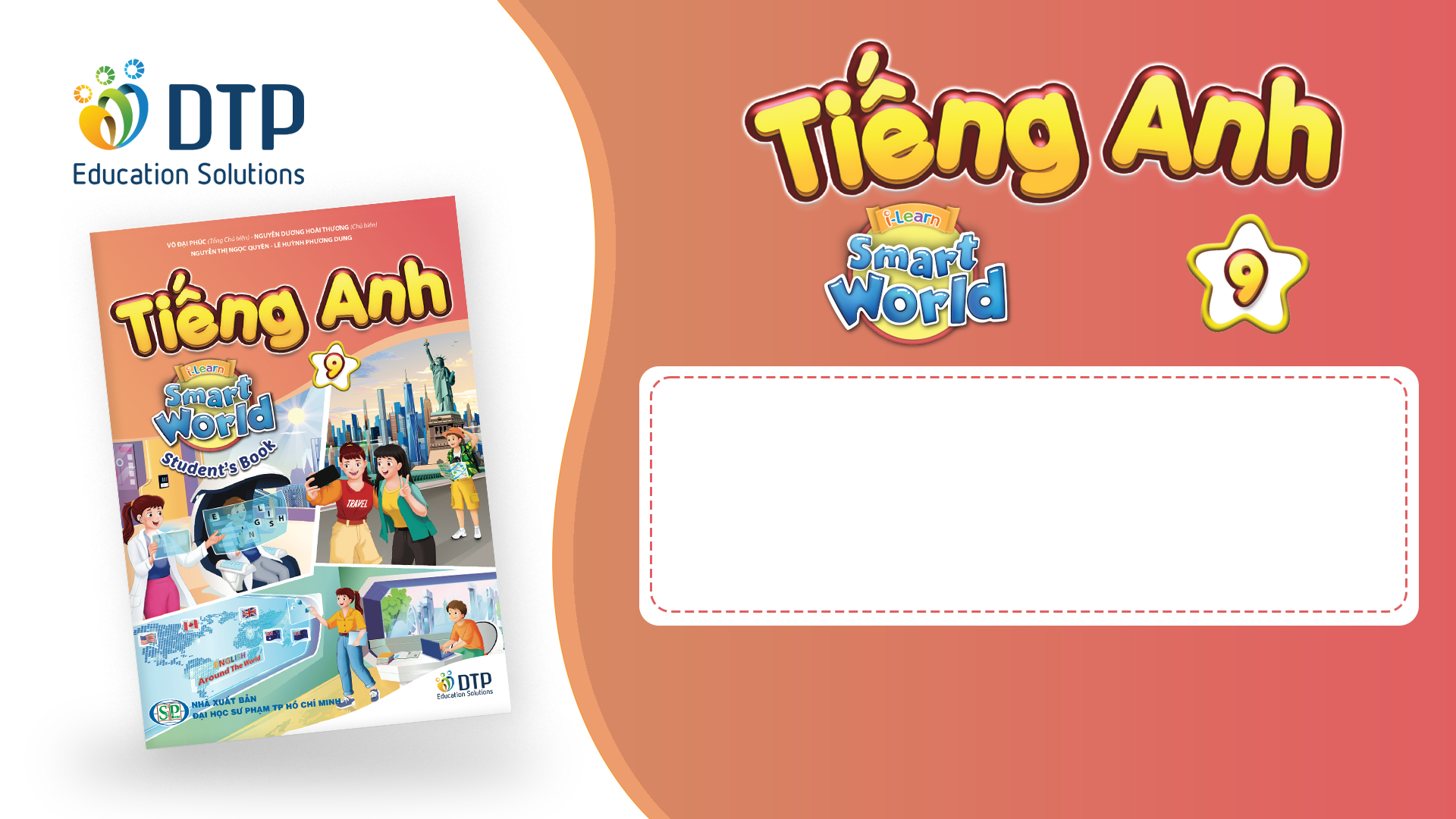 Unit 6: Natural Wonders
Lesson 1.3: Pronunciation. & Speaking
Pages 56 & 57
Lesson Outline
Warm-up
Pronunciation
Speaking
Consolidation
Wrap-up
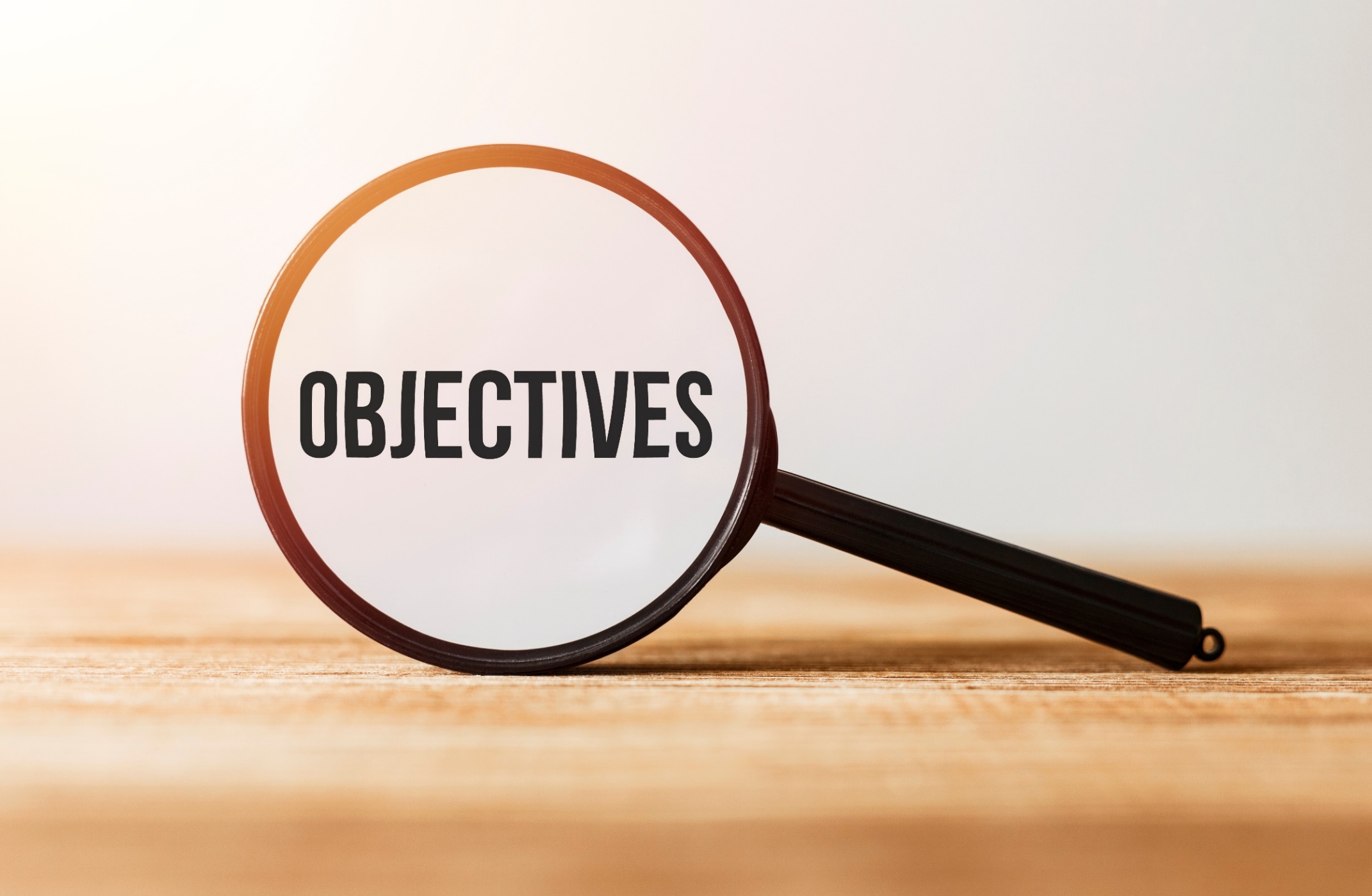 By the end of this lesson, students will be able to…

Practice word stress for the most 3-syllabus adjectives. 
Discuss to make a list of Vietnam’s top five natural wonders.
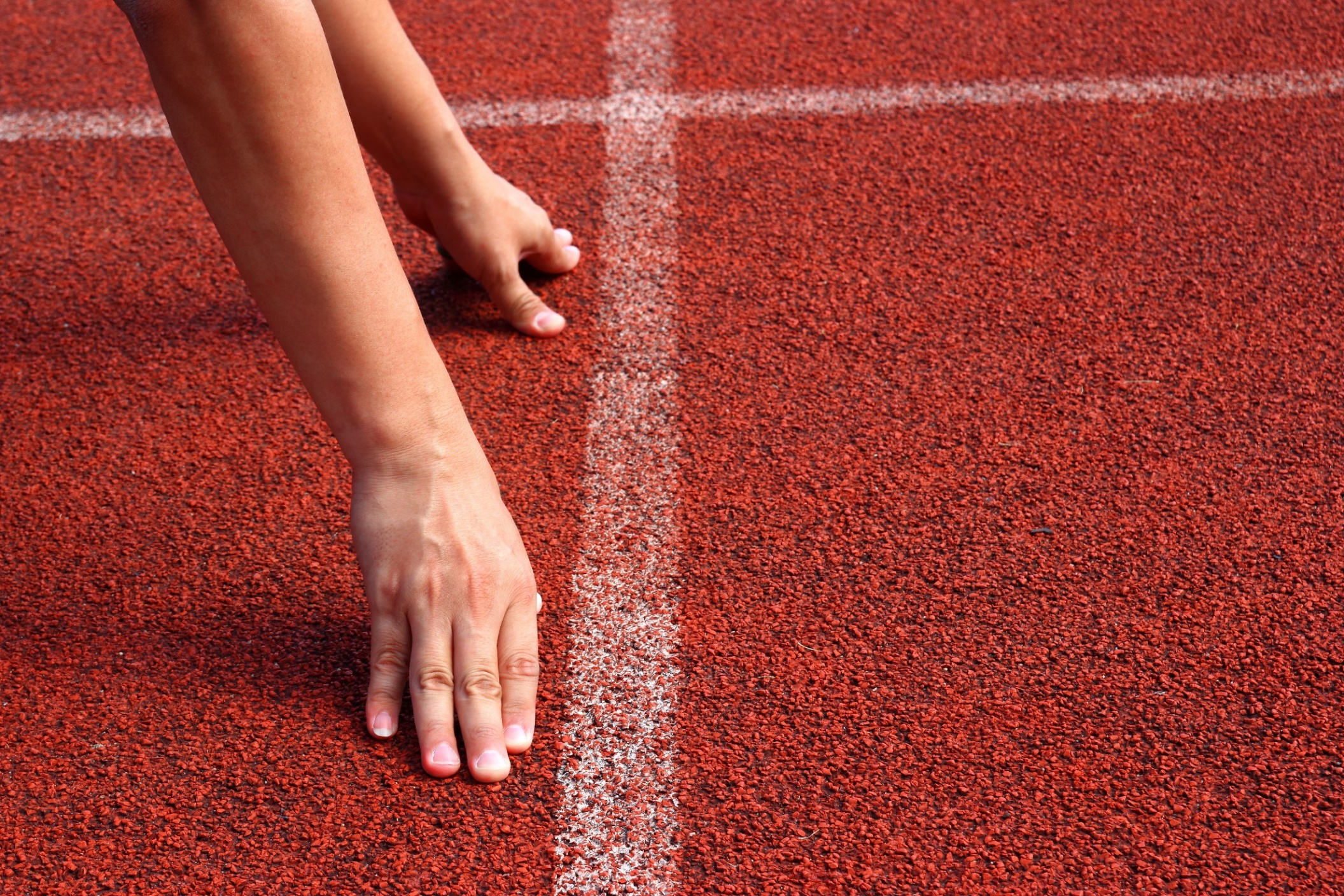 WARM-UP
COMPETITION TIME:
Create groups/teams of 5 students.
You will be given some English words.
You have to underline the stress syllable(s) in these words.
The team(s) with the most correct answers win(s).
Time limit: 5 minutes
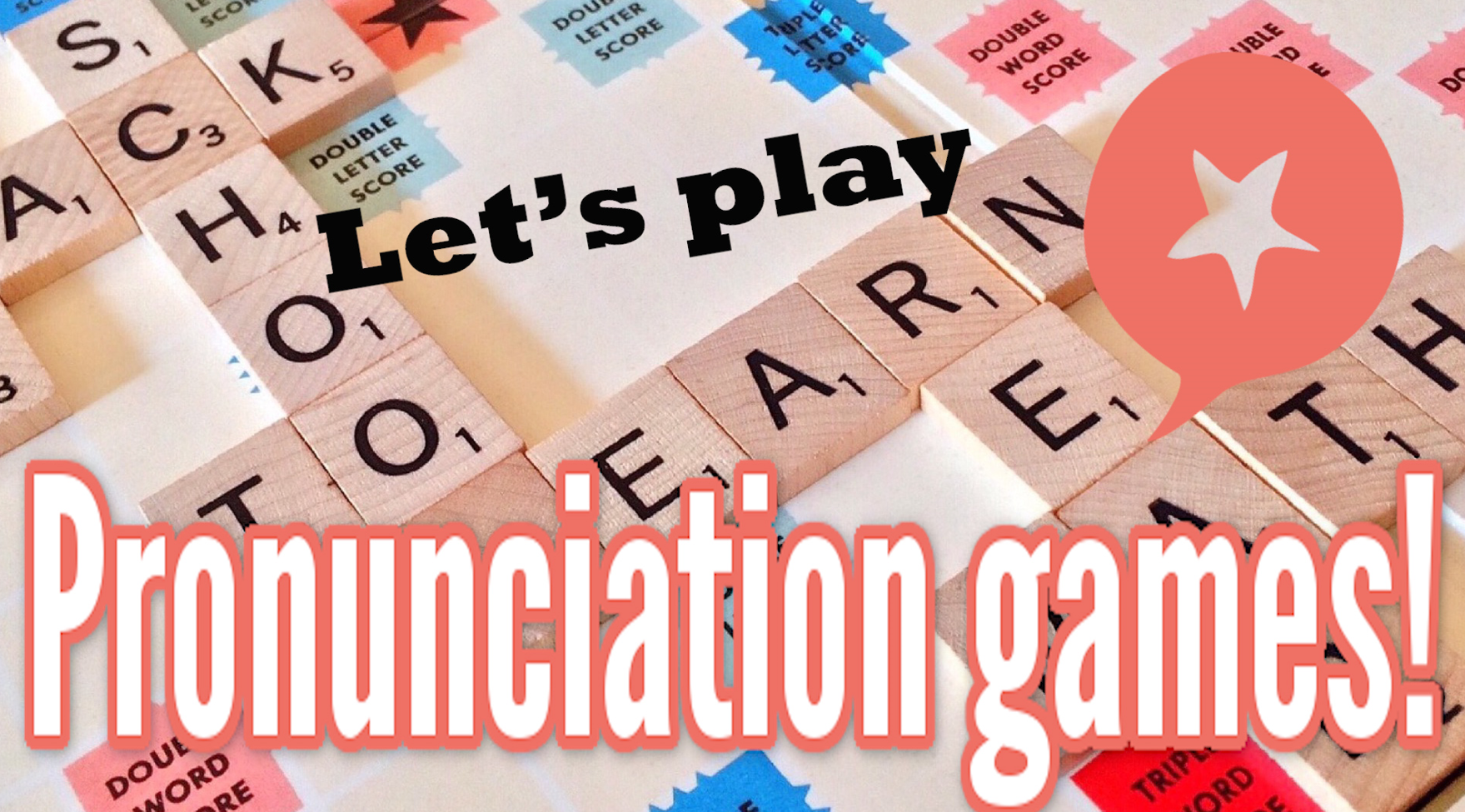 Example:
 beautiful
Answer: beautiful
/ˈbjuːtɪfl/
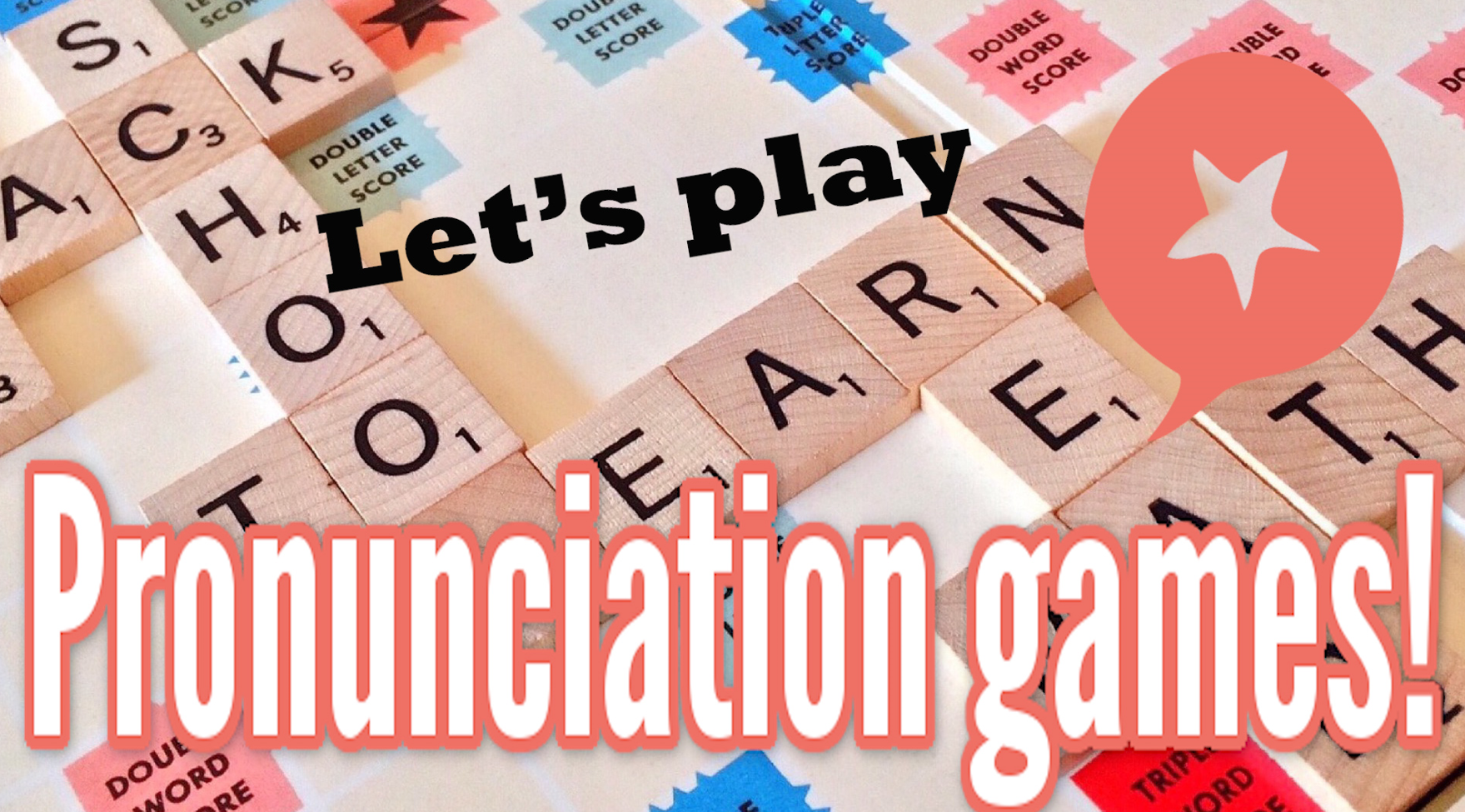 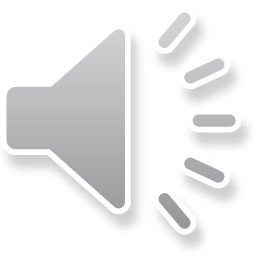 fortunate
general
wonderful
rational
government
hamburger
physical
mystery
popular
video
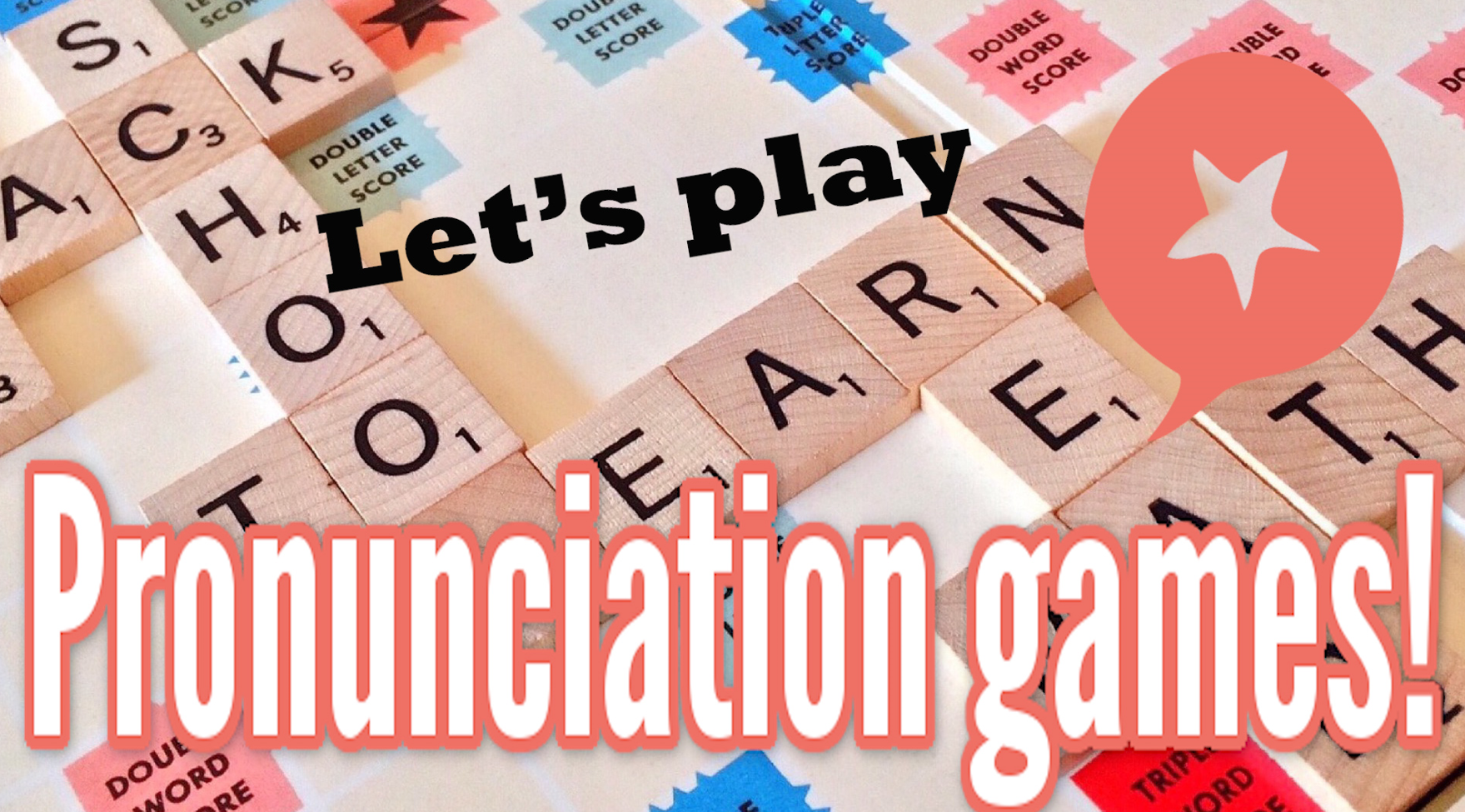 1. fortunate /ˈfɔːrtʃənət/
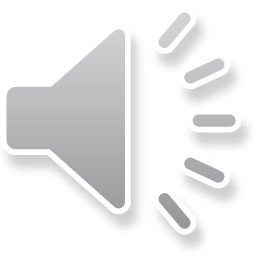 Answers
2. general /ˈdʒenrəl/
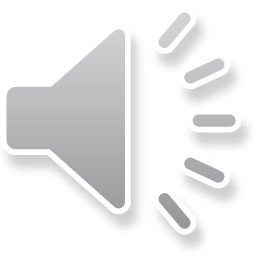 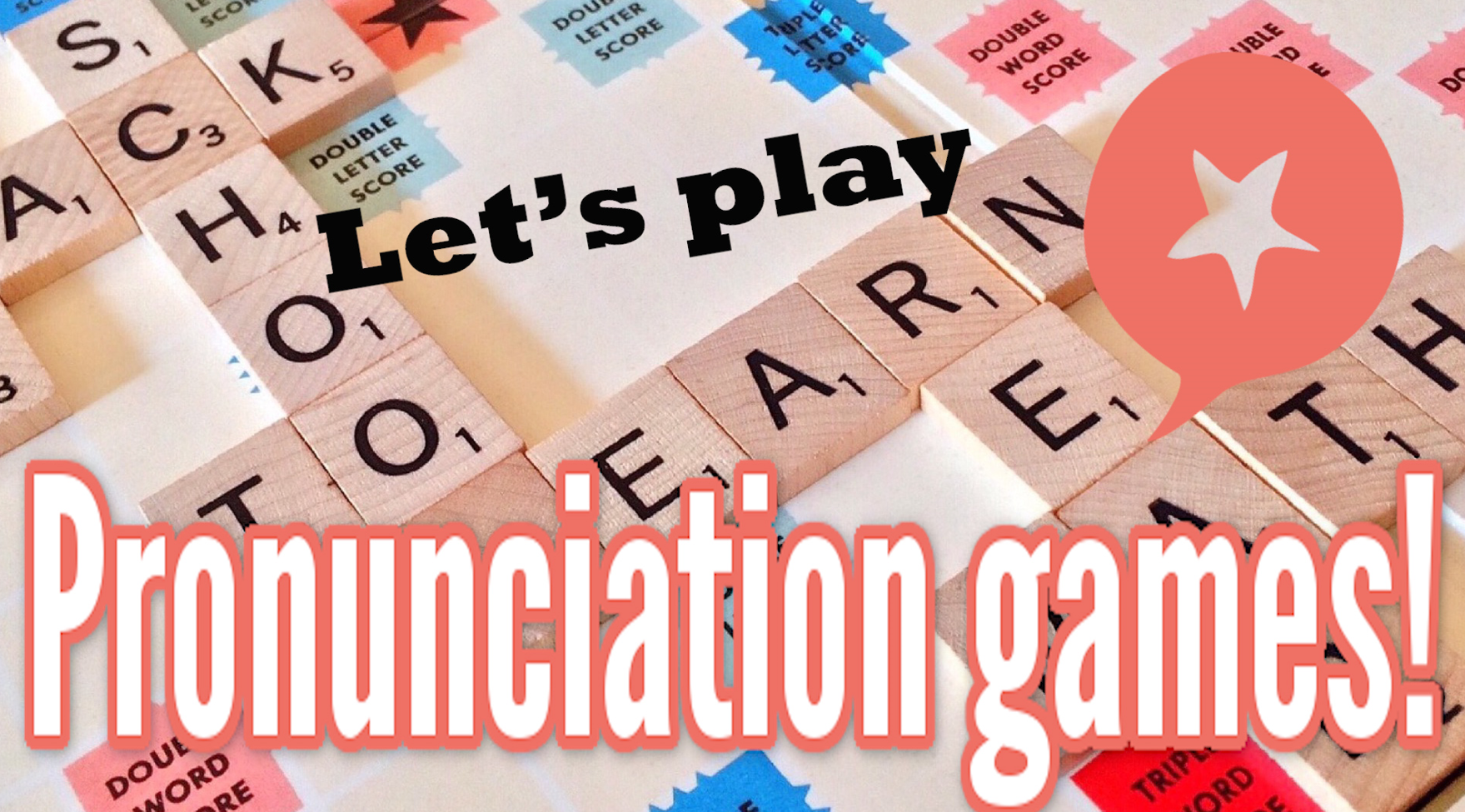 3. wonderful /ˈwʌndərfl/
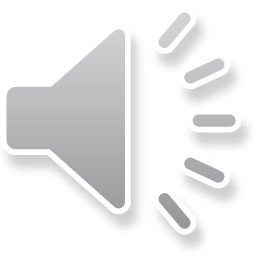 4. rational /ˈræʃnəl/
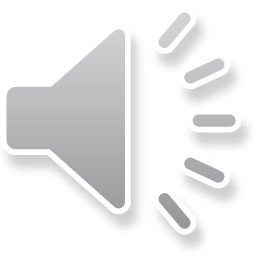 5. government /ˈɡʌvərnmənt/
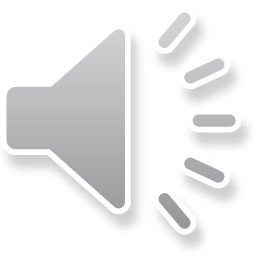 6. hamburger /ˈhæmbɜːrɡər/
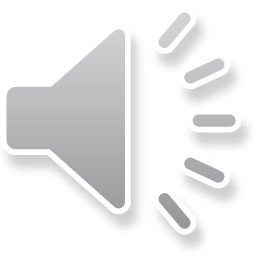 7. physical / ˈfɪzɪkl/
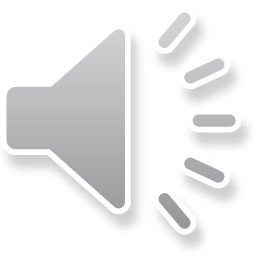 8. mystery /ˈmɪstəri/
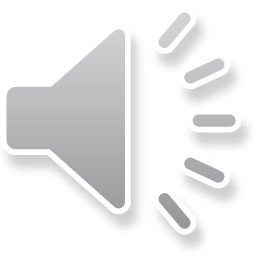 9. popular /ˈpɑːpjələr/
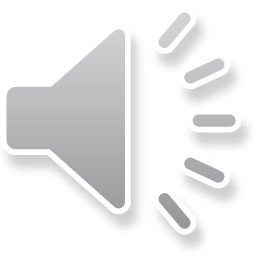 10. video /ˈvɪdiəʊ/
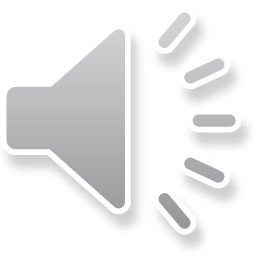 1. fortunate /ˈfɔːrtʃənət/
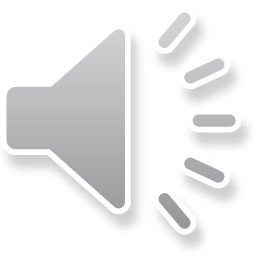 Listen and repeat
2. general /ˈdʒenrəl/
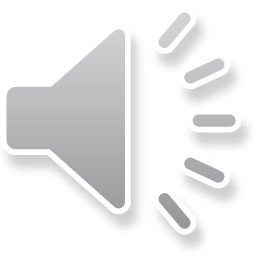 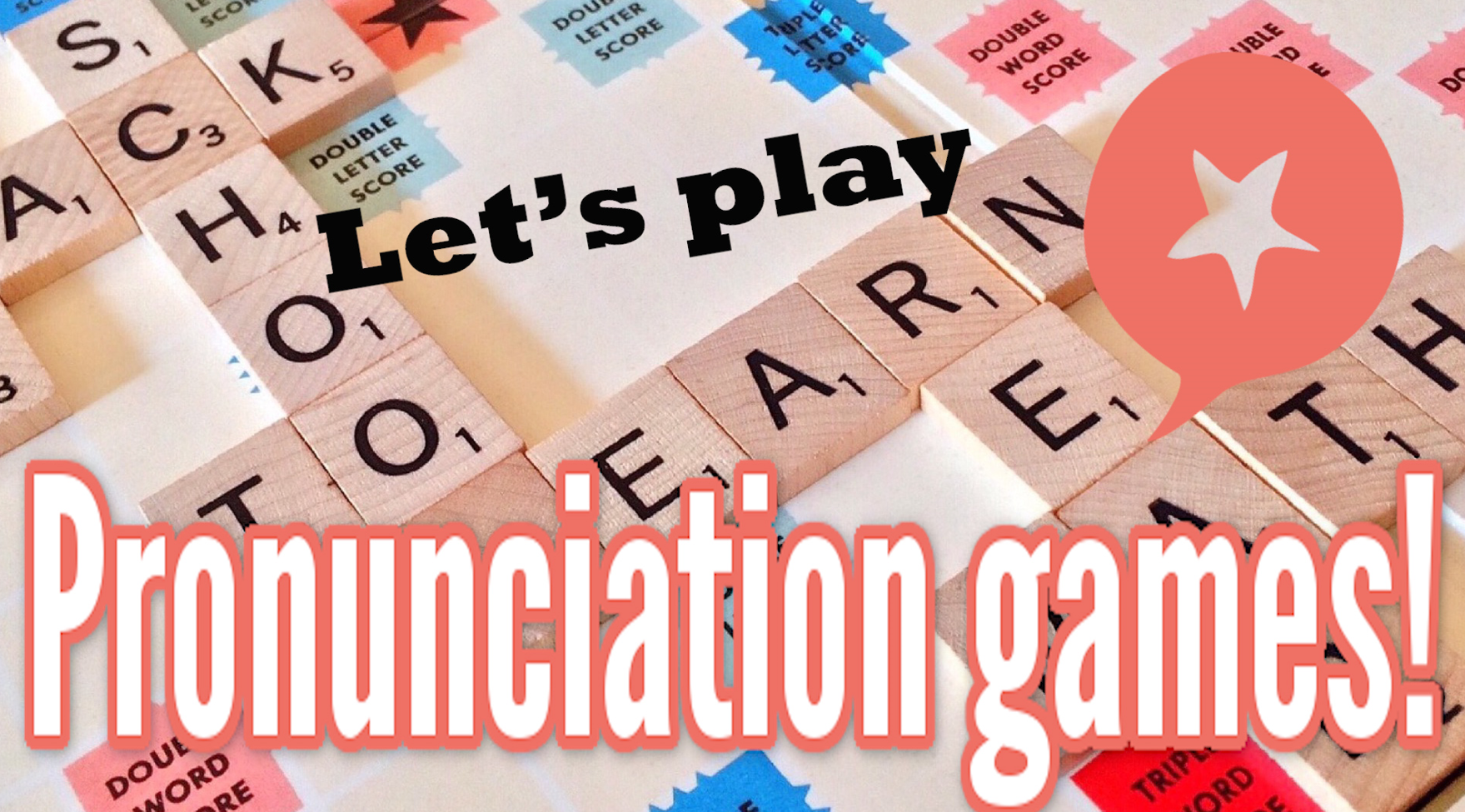 3. wonderful /ˈwʌndərfl/
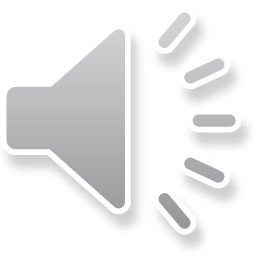 4. rational /ˈræʃnəl/
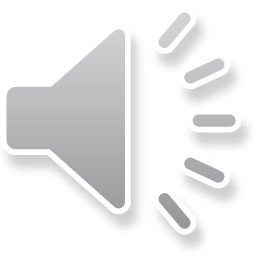 5. government /ˈɡʌvərnmənt/
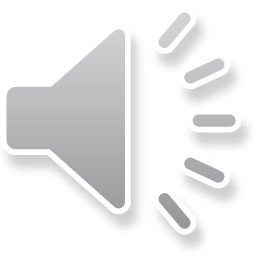 6. hamburger /ˈhæmbɜːrɡər/
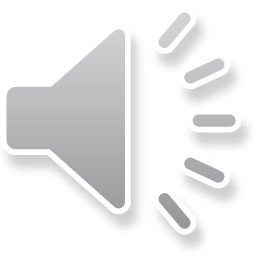 7. physical / ˈfɪzɪkl/
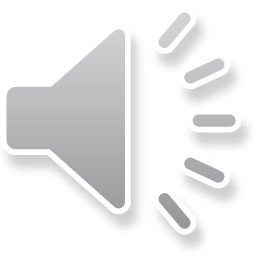 8. mystery /ˈmɪstəri/
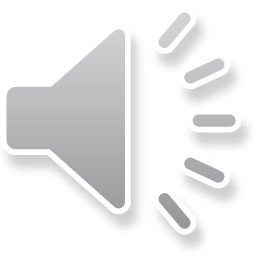 9. popular /ˈpɑːpjələr/
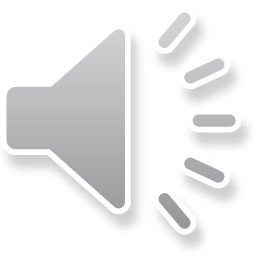 10. video /ˈvɪdiəʊ/
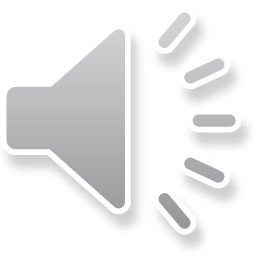 In pairs – 
Answer the question
fortunate /ˈfɔːrtʃənət/
general /ˈdʒenrəl/
wonderful /ˈwʌndərfl/
rational /ˈræʃnəl/
government /ˈɡʌvərnmənt/
hamburger /ˈhæmbɜːrɡər/
physical / ˈfɪzɪkl/
mystery /ˈmɪstəri/
popular /ˈpɑːpjələr/
video /ˈvɪdiəʊ/
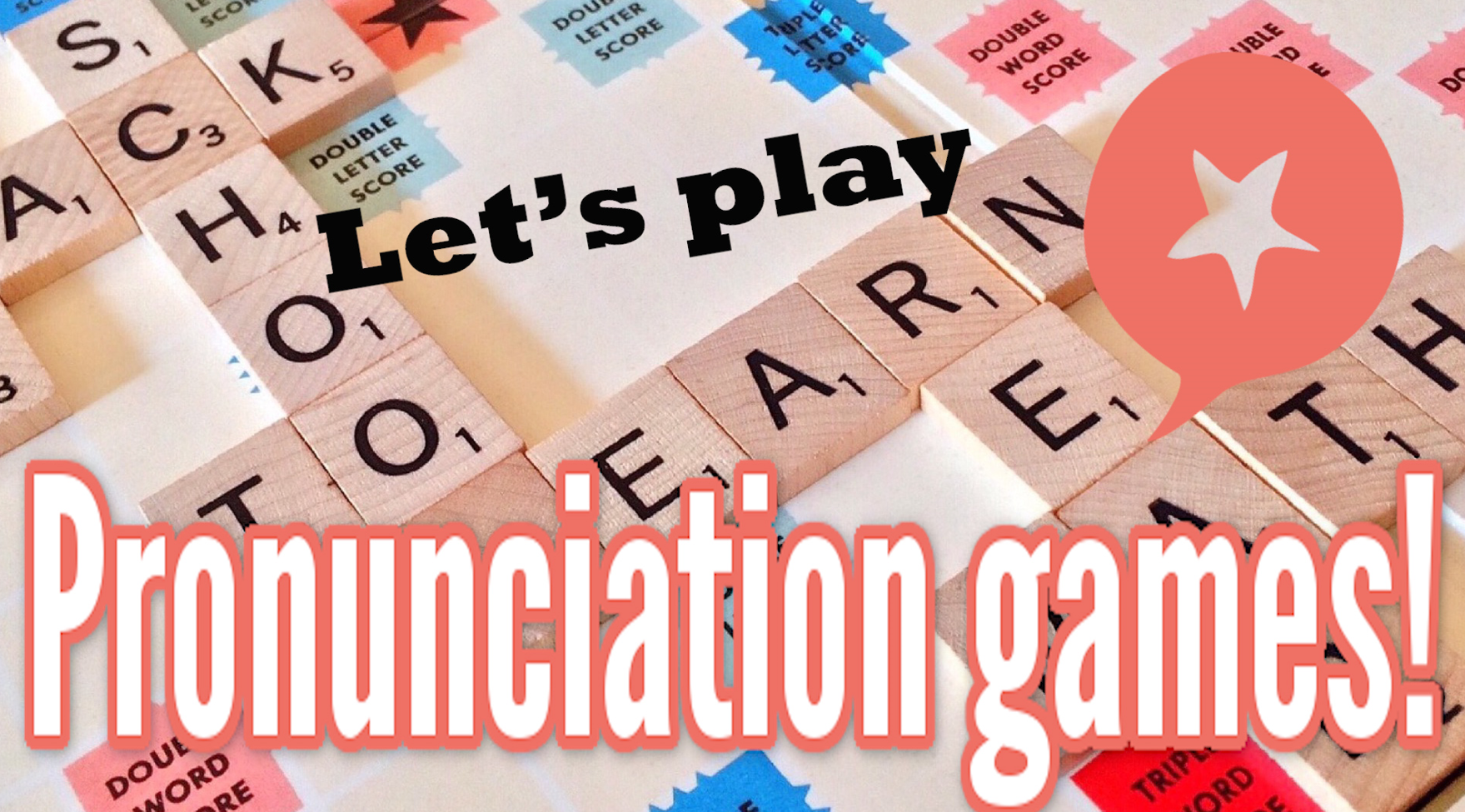 What do these words have in common?
Answers
fortunate /ˈfɔːrtʃənət/
general /ˈdʒenrəl/
wonderful /ˈwʌndərfl/
rational /ˈræʃnəl/
government /ˈɡʌvərnmənt/
hamburger /ˈhæmbɜːrɡər/
physical / ˈfɪzɪkl/
mystery /ˈmɪstəri/
popular /ˈpɑːpjələr/
video /ˈvɪdiəʊ/
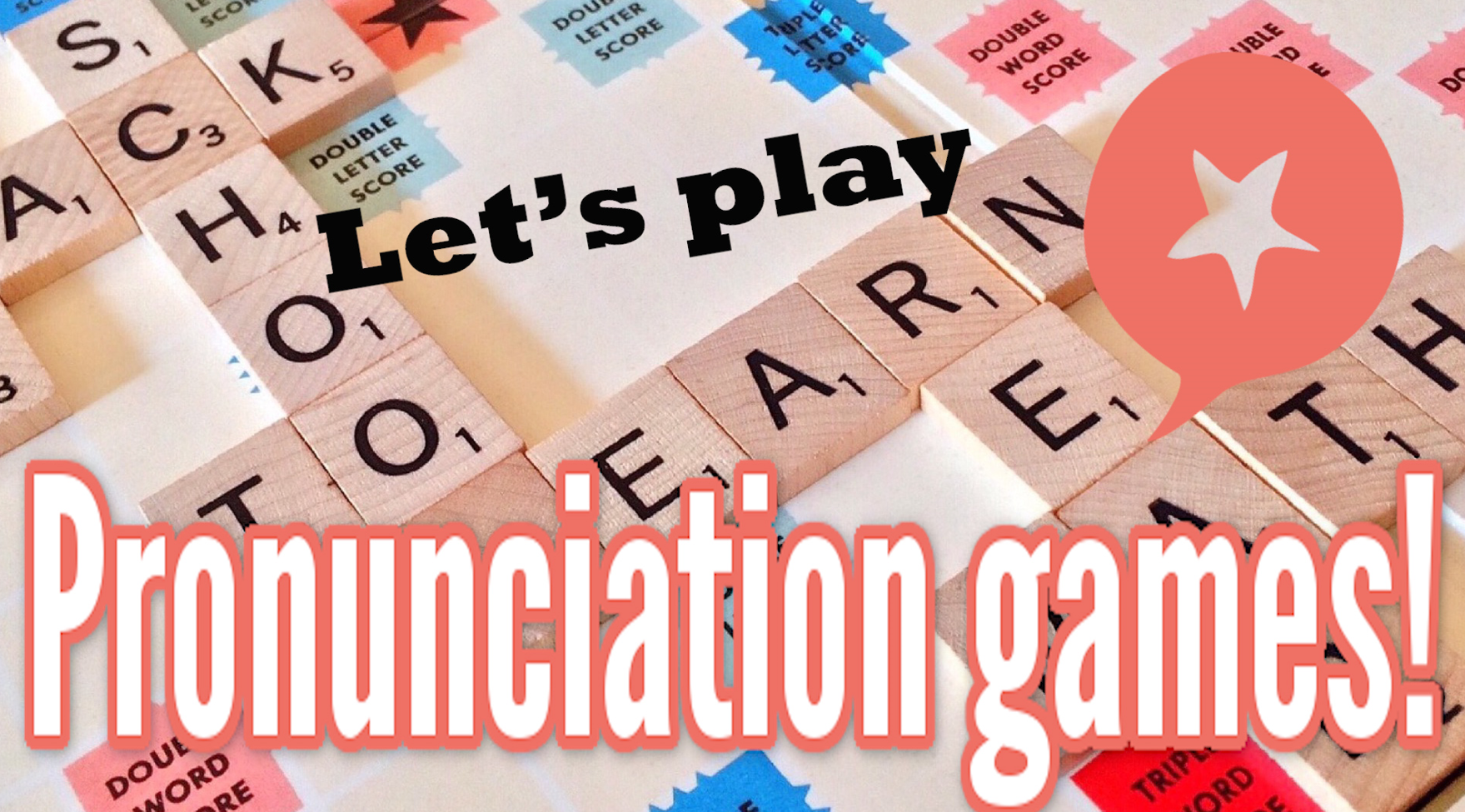 They all have three syllables.
They have the first syllable stress.
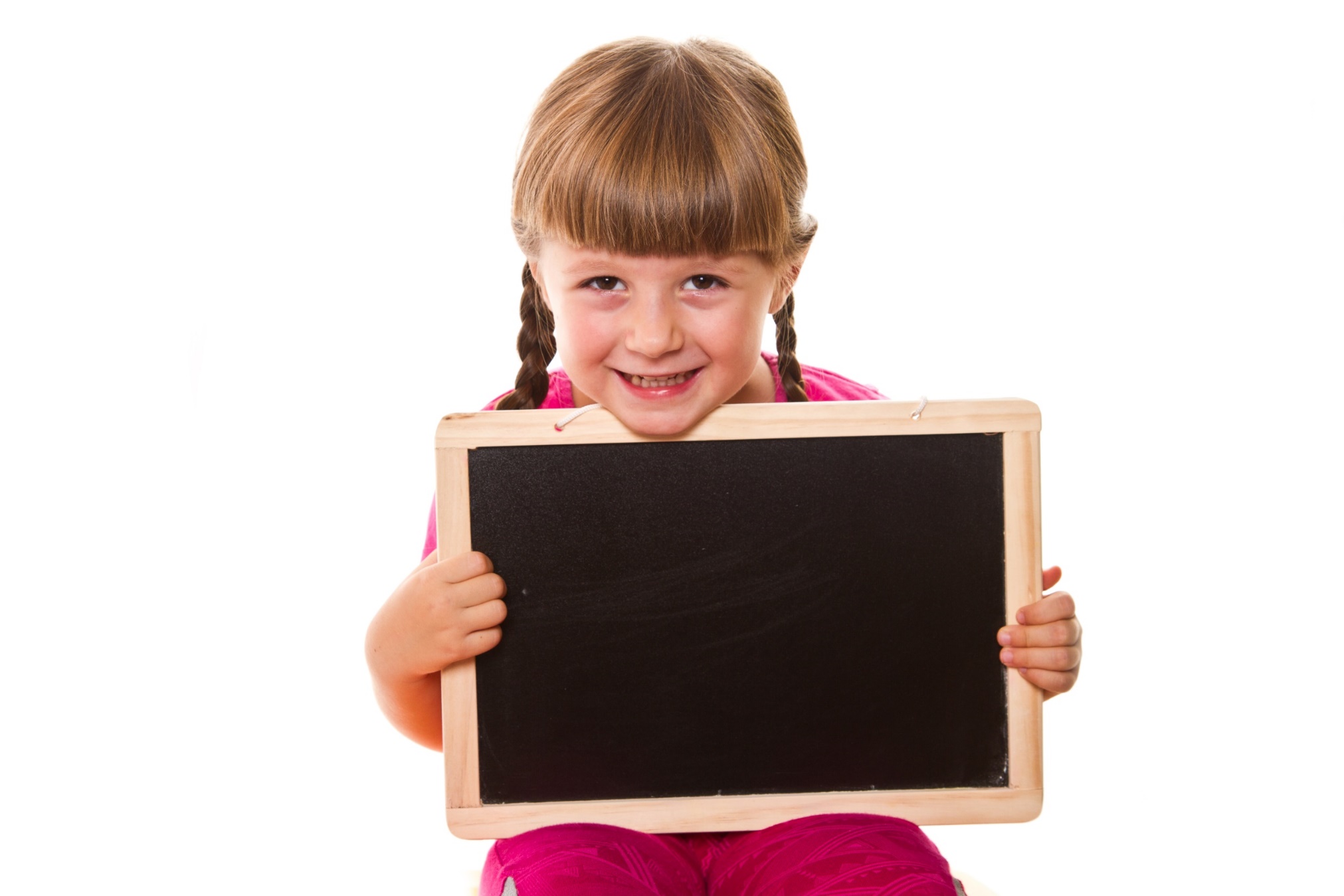 Pronunciation
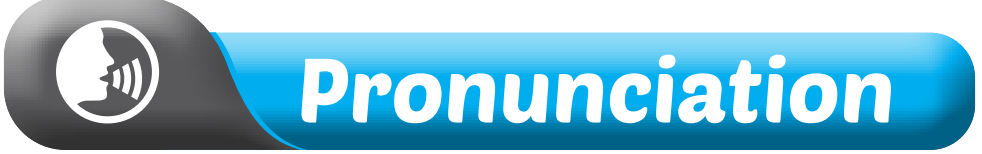 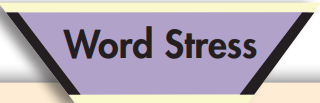 Task a
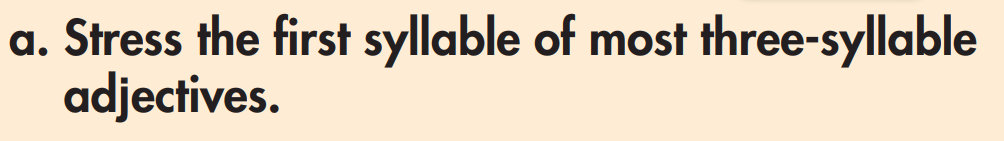 Task b
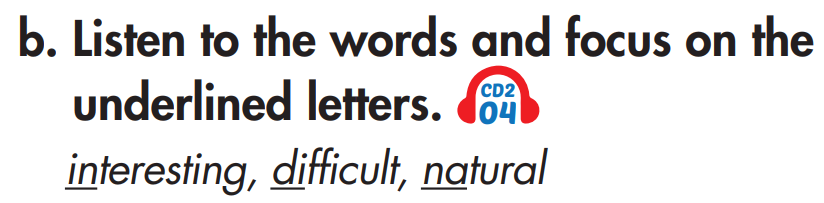 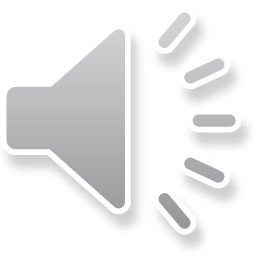 Task c
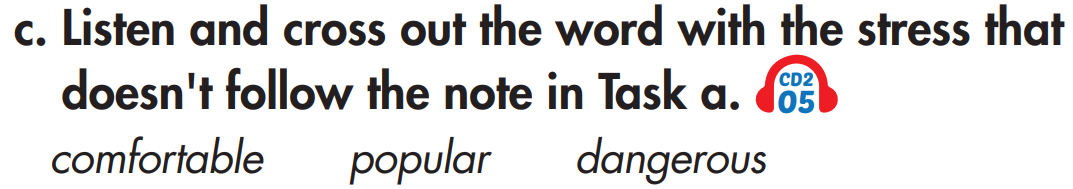 Answer
Task c
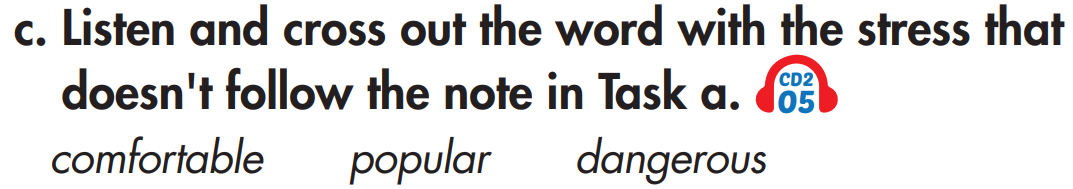 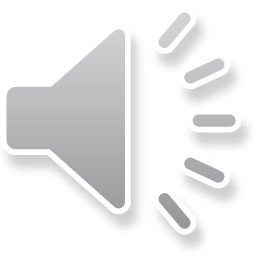 Task d
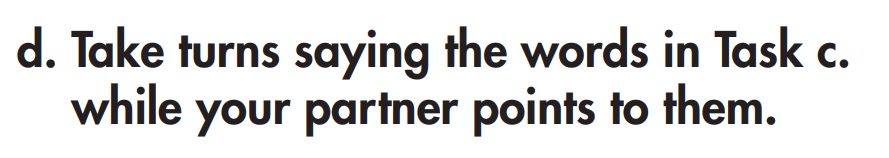 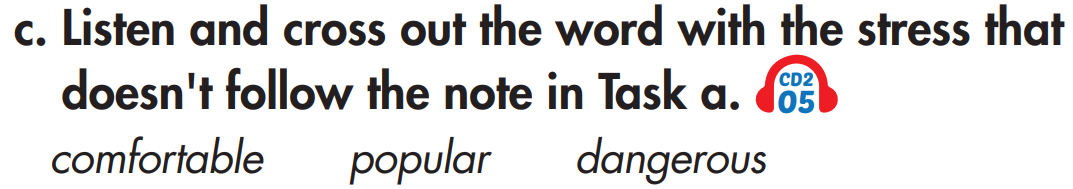 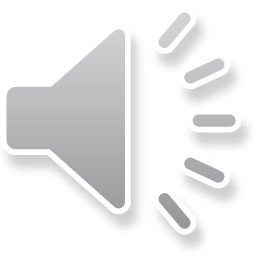 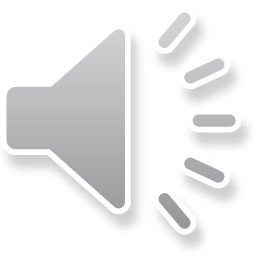 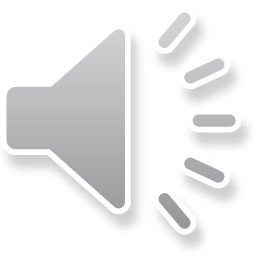 /ˈpɑːpjələr/
/ˈdeɪndʒərəs/
/ˈkʌmfərtəbl/
1. fortunate /ˈfɔːrtʃənət/
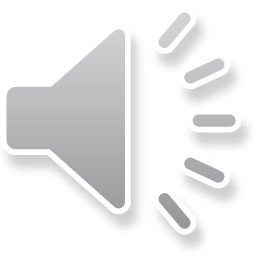 Practice saying these words while your partner points to them
2. general /ˈdʒenrəl/
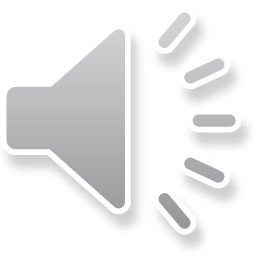 3. wonderful /ˈwʌndərfl/
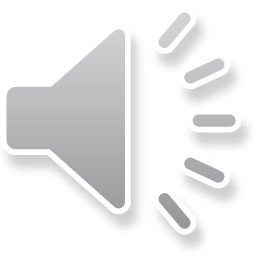 4. rational /ˈræʃnəl/
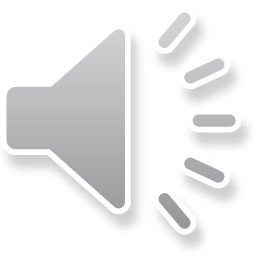 5. government /ˈɡʌvərnmənt/
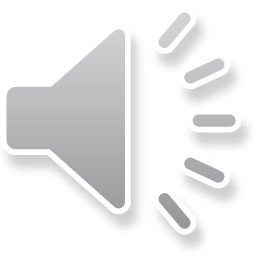 6. hamburger /ˈhæmbɜːrɡər/
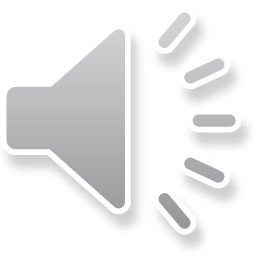 7. physical / ˈfɪzɪkl/
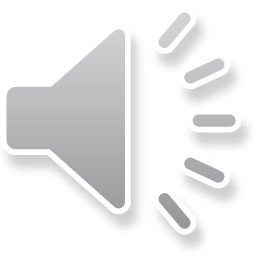 8. mystery /ˈmɪstəri/
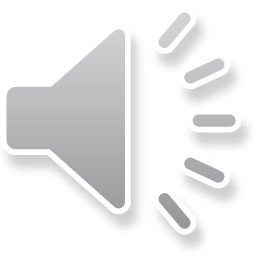 9. popular /ˈpɑːpjələr/
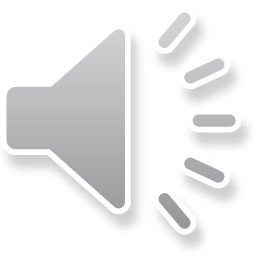 10. video /ˈvɪdiəʊ/
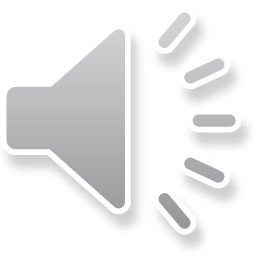 Task a
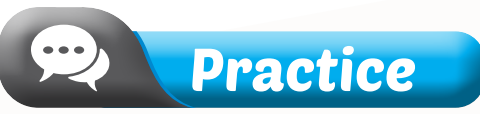 In pairs: Take turns discussing the natural wonders below and decide on the best one for each category.
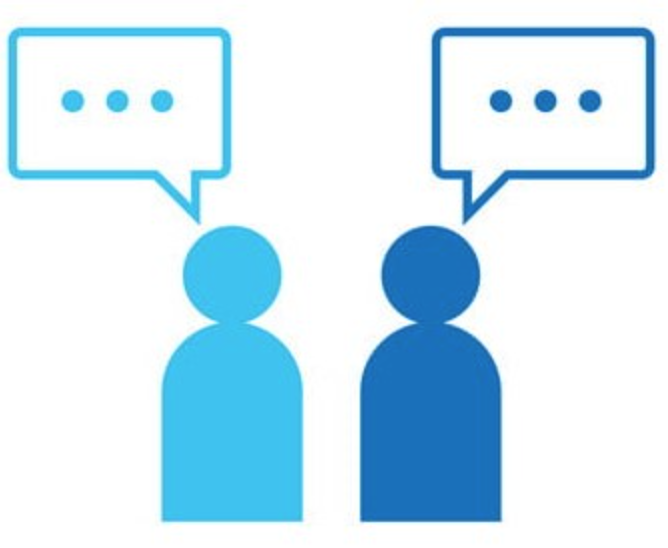 Example
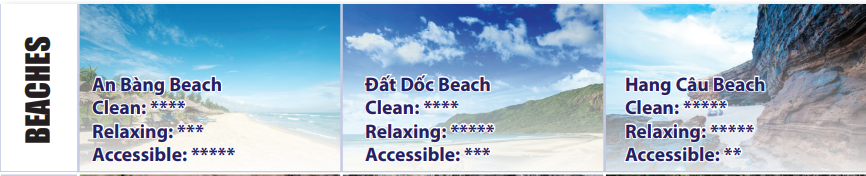 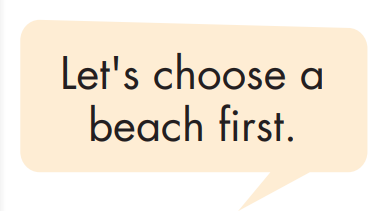 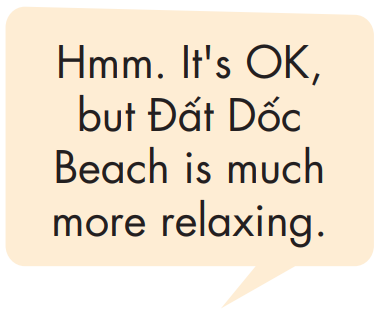 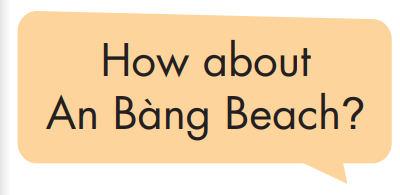 Suggested answer
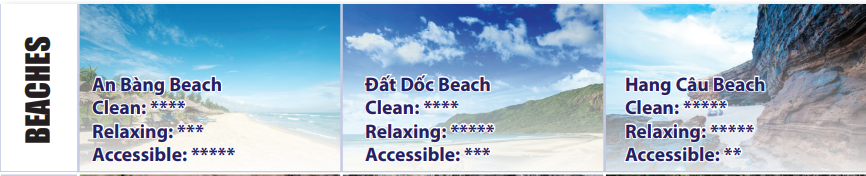 Hang Câu is a bit cleaner than the other beaches.
An Bàng is much more accessible than other beaches.
Suggested answer
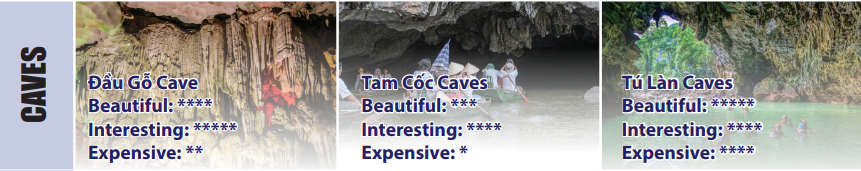 What about caves? I think Tú Làn is much more beautiful than Tam Cốc
But it is much more expensive than other two caves.
Suggested answer
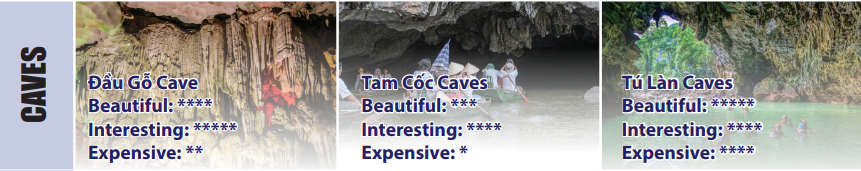 And Đậu Gỗ is a bit more interesting than the other two ones.
Also, it isn’t as expensive as Tú Làn Cave.
Suggested answer
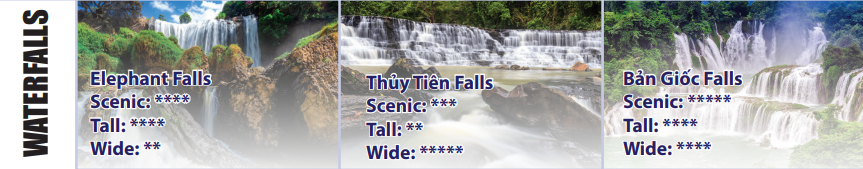 And about waterfall, Bản Giốc is much more scenic than Thuỷ Tiên.
Also, Bản Giốc and Elephant are far taller than Thuỷ Tiên.
Suggested answer
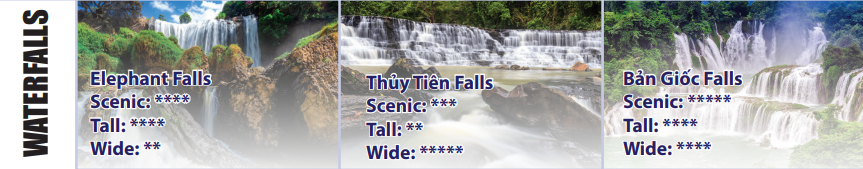 And Thuỷ Tiên is much wider than Elephant.
Also, it’s not as tall as the other two waterfalls.
Suggested answer
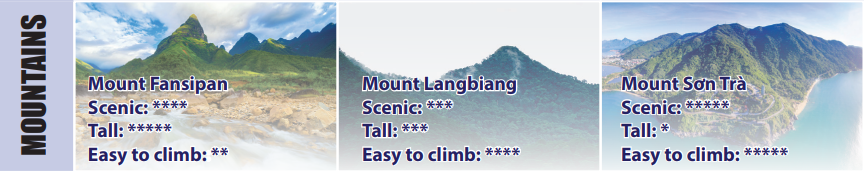 What about mountains? Sơn Trà is much more scenic than Liangbiang.
Also, it’s not as tall as the other two mountains.
Suggested answer
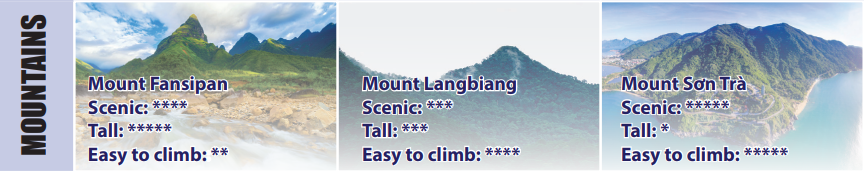 Fansipan is far easier to climb than Liangbiang.
However, it’s much taller than the other two mountains.
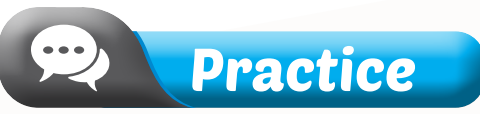 Task b
Now, role-play the conversations in front of the class.
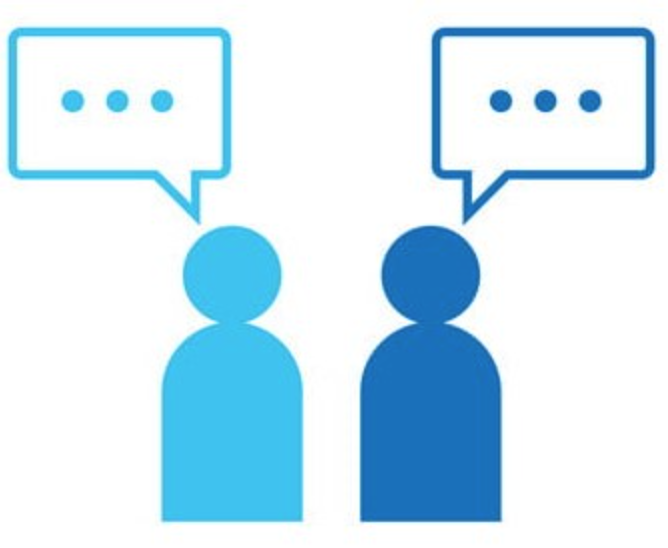 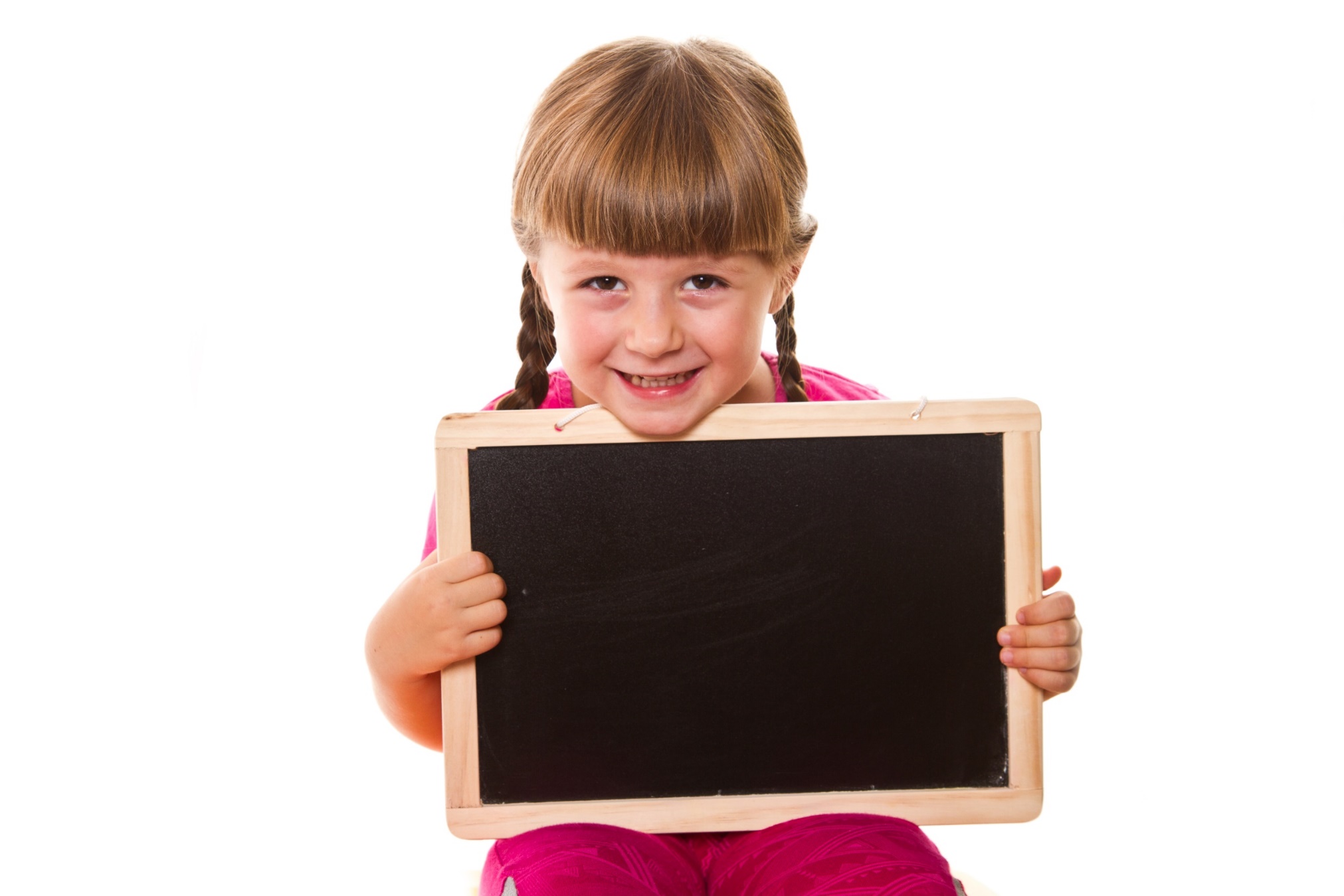 Presentation
Speaking
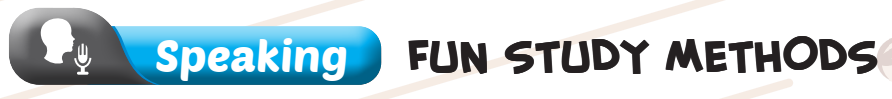 Task a
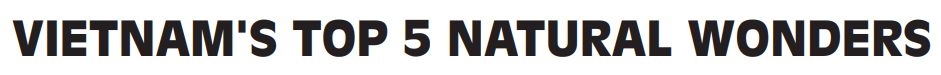 You're making a list of Vietnam's top five natural wonders. In groups of three: Discuss which wonders to add to the list and fill in the boxes.
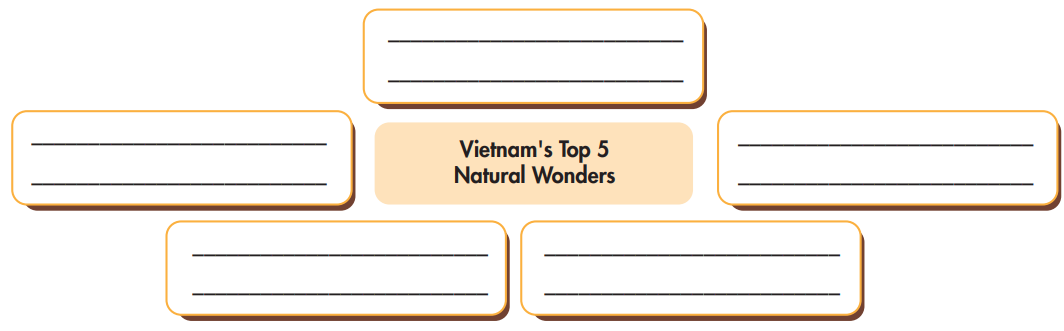 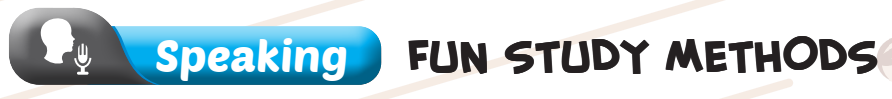 Task a
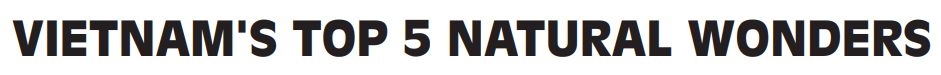 You're making a list of Vietnam's top five natural wonders. In groups of three: Discuss which wonders to add to the list and fill in the boxes.
Example
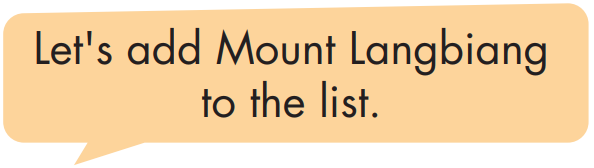 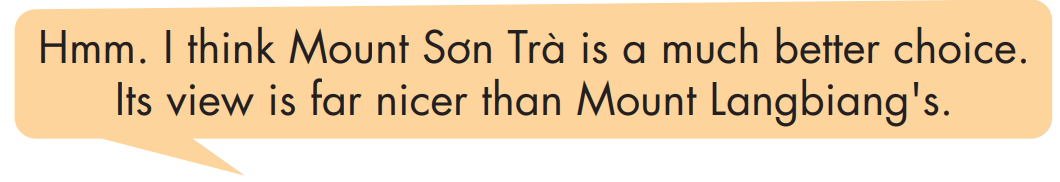 Some expressions you can use to give your opinion and ask for your partner’s opinion
Giving your opinion
Asking for opinion
Do you agree?
What do you think?
What do you think about ... (this)?
Do you think that’s right?
What’s your view?
Are you OK with that?
I think... / I don’t think ...
I believe... / I don’t believe ...
In my opinion,
For me,
Personally, I think ...
Some expressions you can use to agree and disagree.
AGREE
PARTLY AGREE
That’s right!/ Exactly!/ Absolutely!
Me too!
Yes, I agree!
I totally agree!
I couldn’t agree more!
I see exactly what you mean!
You're right. That's a good point.
I agree up to a point, but ...
I see your point, but ...
That’s partly true, but ...
I'm not so sure about that.
Some expressions you can use to agree and disagree.
DISAGREE
I don’t agree!
I totally disagree!
Absolutely not!
That’s not right!
I’m not sure about that.
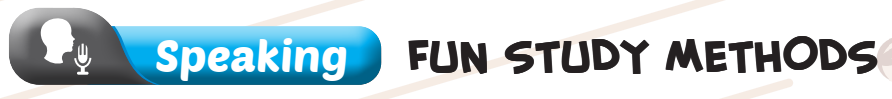 Task a
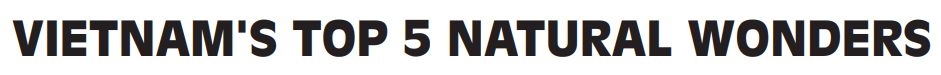 You're making a list of Vietnam's top five natural wonders. In groups of three: Discuss which wonders to add to the list and fill in the boxes.
Suggested answer
Ha Long Bay
much more scenic
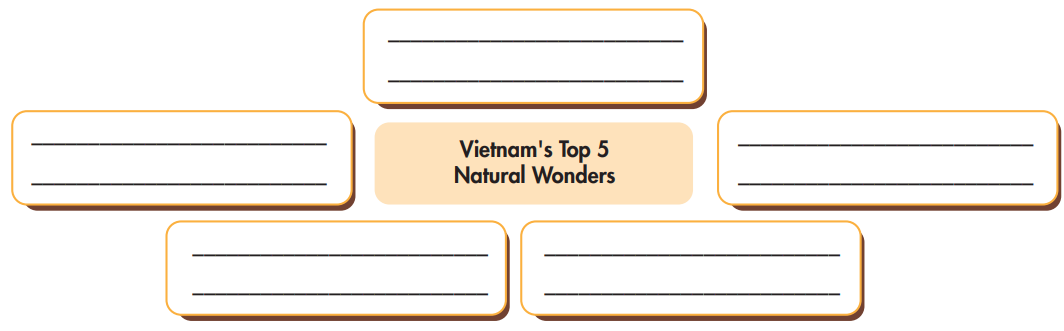 Bản Dốc waterfall
much more scenic
Sơn Đoòng cave
far more interesting
Phú Quốc island
much more beautiful
An Bàng beach
far more accessible
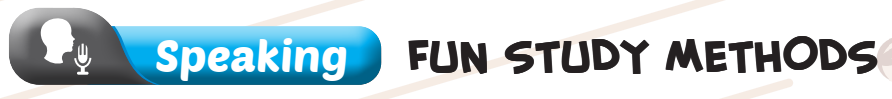 Task b
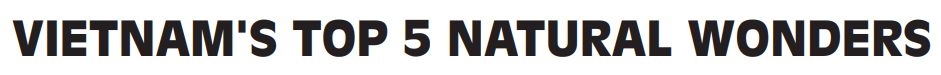 Join another group and share your ideas. Say whether you agree or disagree with the other students' choices and why.
Example
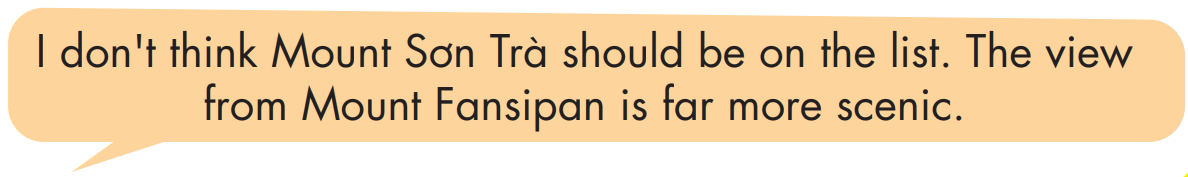 Yeah, you’re right. I couldn’t agree more. However, it isn’t as easy to climb as Mount Sơn Trà.
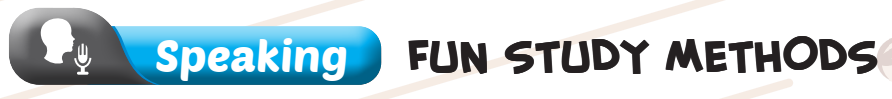 Task b
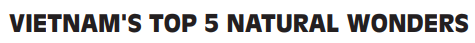 Join another group and share your ideas. Say whether you agree or disagree with the other students' choices and why.
Suggested answer
Personally, I think An Bàng beach should be on the list. Since it is much cleaner and more scenic than others
And I don’t think Phú Quốc island should be in the list. I think, Bình Ba island should be coz it’s much cleaner and interesting to explore.
Extra practice - WB - P 33
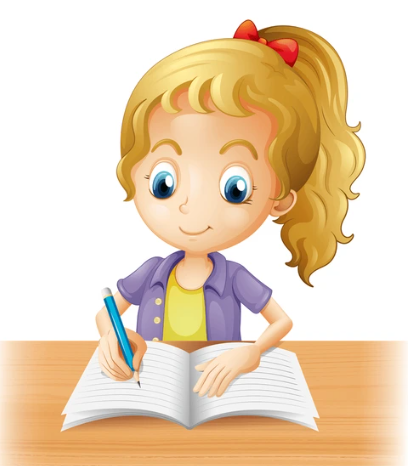 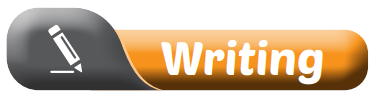 Compare three places of natural beauty in Vietnam. Use your own ideas or the information on Student's Book page 57. Write 100 to 120 words.
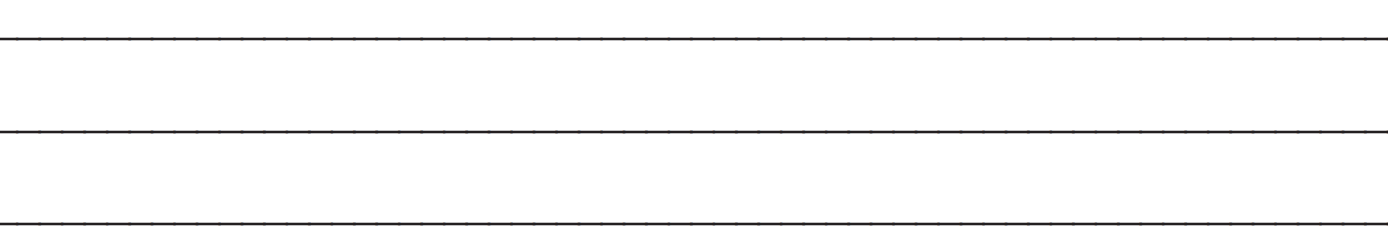 Suggested answer
There are many beautiful waterfalls in Vietnam. Elephant Falls, Bản Giốc Falls, and Thủy Tiên Falls are my favorite. Thủy Tiên Falls is really wide. It is a little wider than Bản Giốc Falls, and it's much wider than Elephant Falls. However, it isn't that tall. Bản Giốc Falls and Elephant Falls are much taller. Thủy Tiên Falls also isn't as scenic as the other two waterfalls. Elephants Falls is a bit more scenic than Thủy Tiên Falls. It's really beautiful there. Bản Giốc Falls is much more scenic. It's such a beautiful place with lots to see. Anyone that visits Vietnam should try and visit at least one of these wonderful waterfalls.
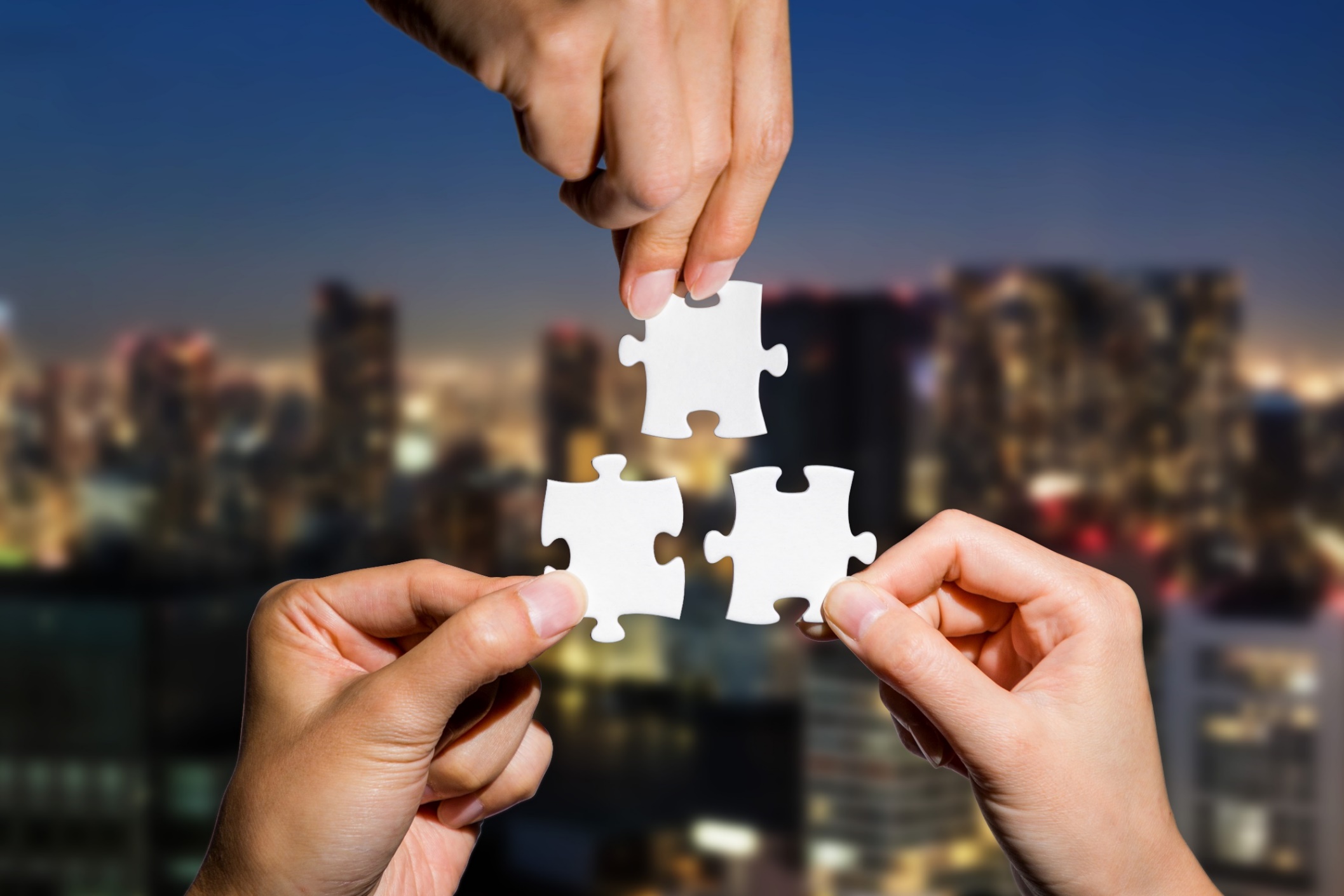 CONSOLIDATION
1. fortunate /ˈfɔːrtʃənət/
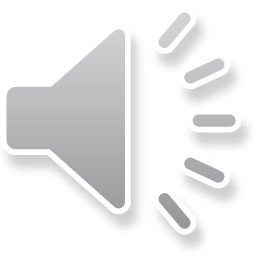 Practice saying these words by stressing the underlined syllables
2. general /ˈdʒenrəl/
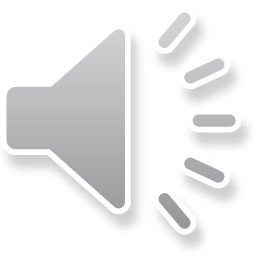 3. wonderful /ˈwʌndərfl/
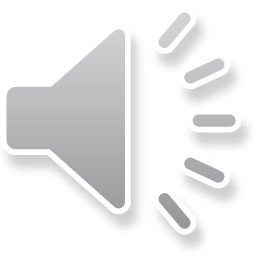 4. rational /ˈræʃnəl/
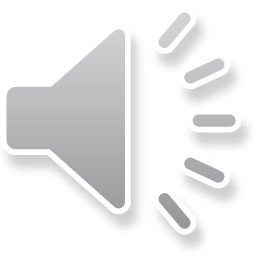 5. government /ˈɡʌvərnmənt/
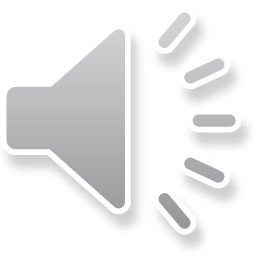 6. hamburger /ˈhæmbɜːrɡər/
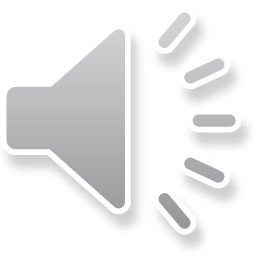 7. physical / ˈfɪzɪkl/
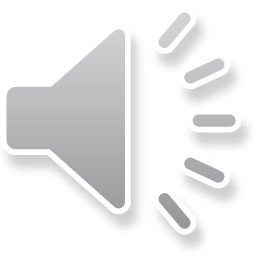 8. mystery /ˈmɪstəri/
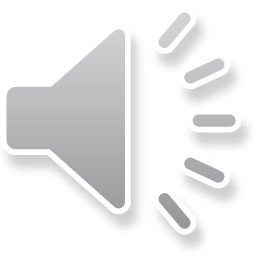 9. popular /ˈpɑːpjələr/
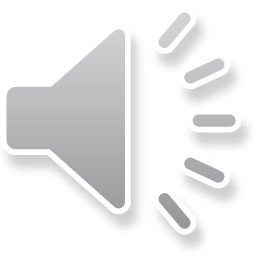 10. video /ˈvɪdiəʊ/
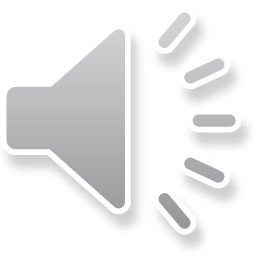 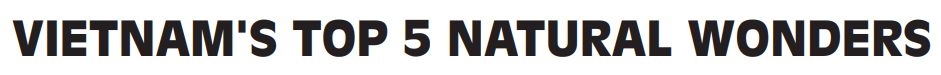 Ha Long Bay
much more scenic
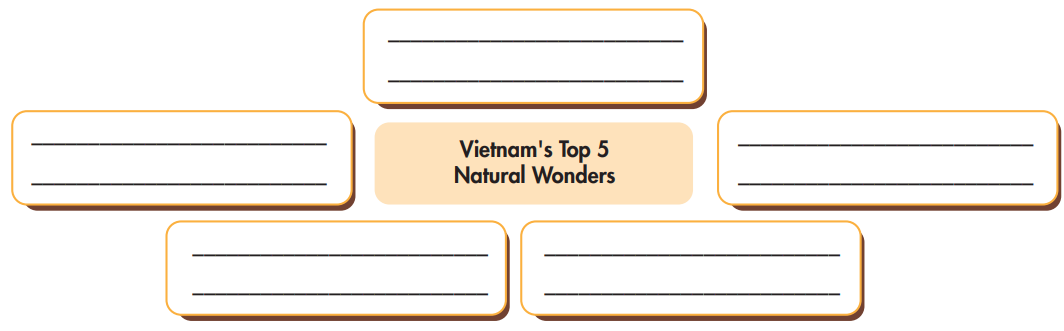 Sơn Đoòng cave
far more interesting
Bản Dốc waterfall
much more scenic
An Bàng beach
far more accessible
Phú Quốc island
much more beautiful
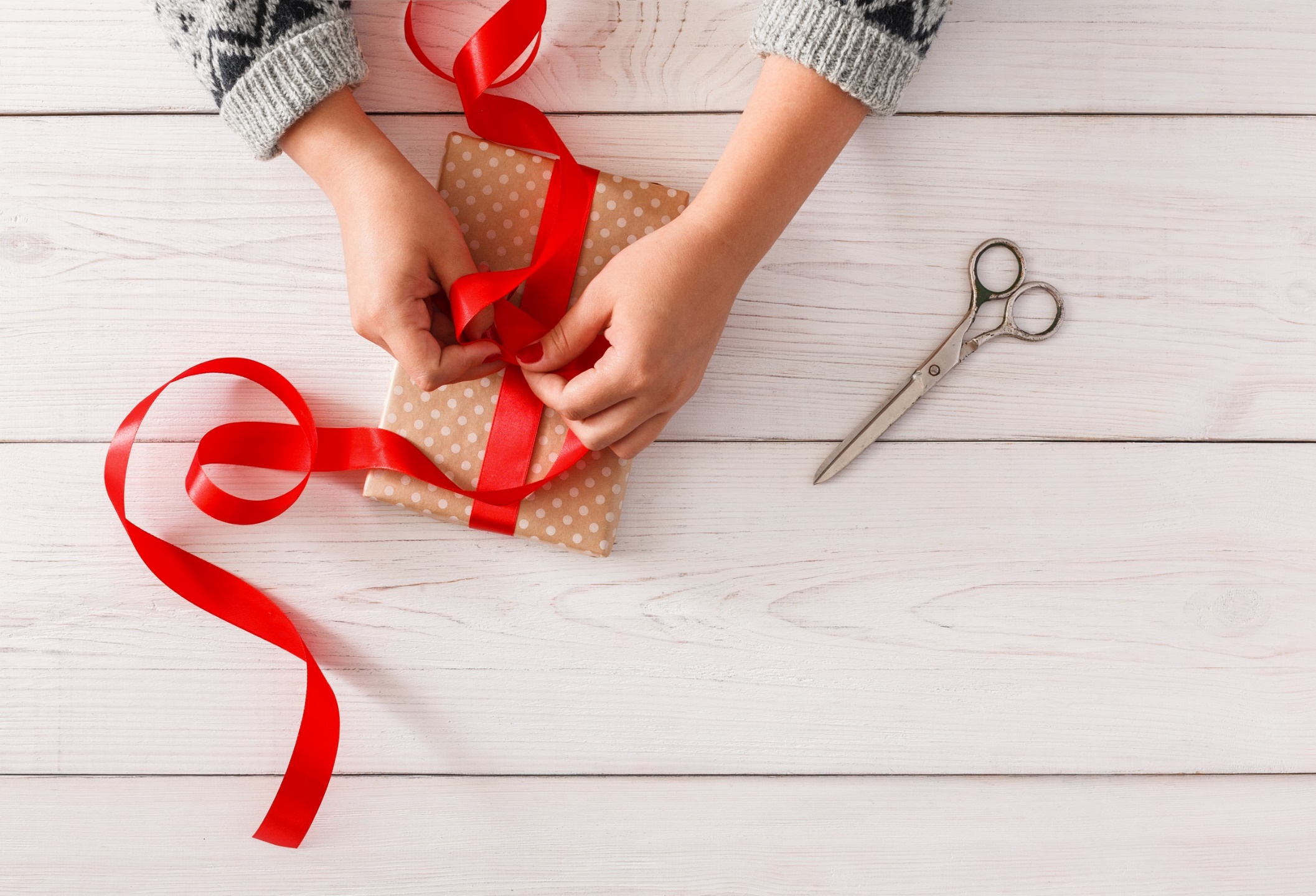 WRAP-UP
Today’s lesson
Pronunciation:
Practice word stress for the most 3-syllabus adjectives.
Speaking:
Discuss to  make a list of Vietnam’s top five natural wonders.
Homework
Practice word stress for the most 3-syllabus adjectives and in the Pronunciation (SB) 
Do exercise on page 33 – Writing
Prepare for the next lesson (Vocabulary & Listening - pages 58 & 59 - SB).
Play the consolidation games on www.eduhome.com.vn
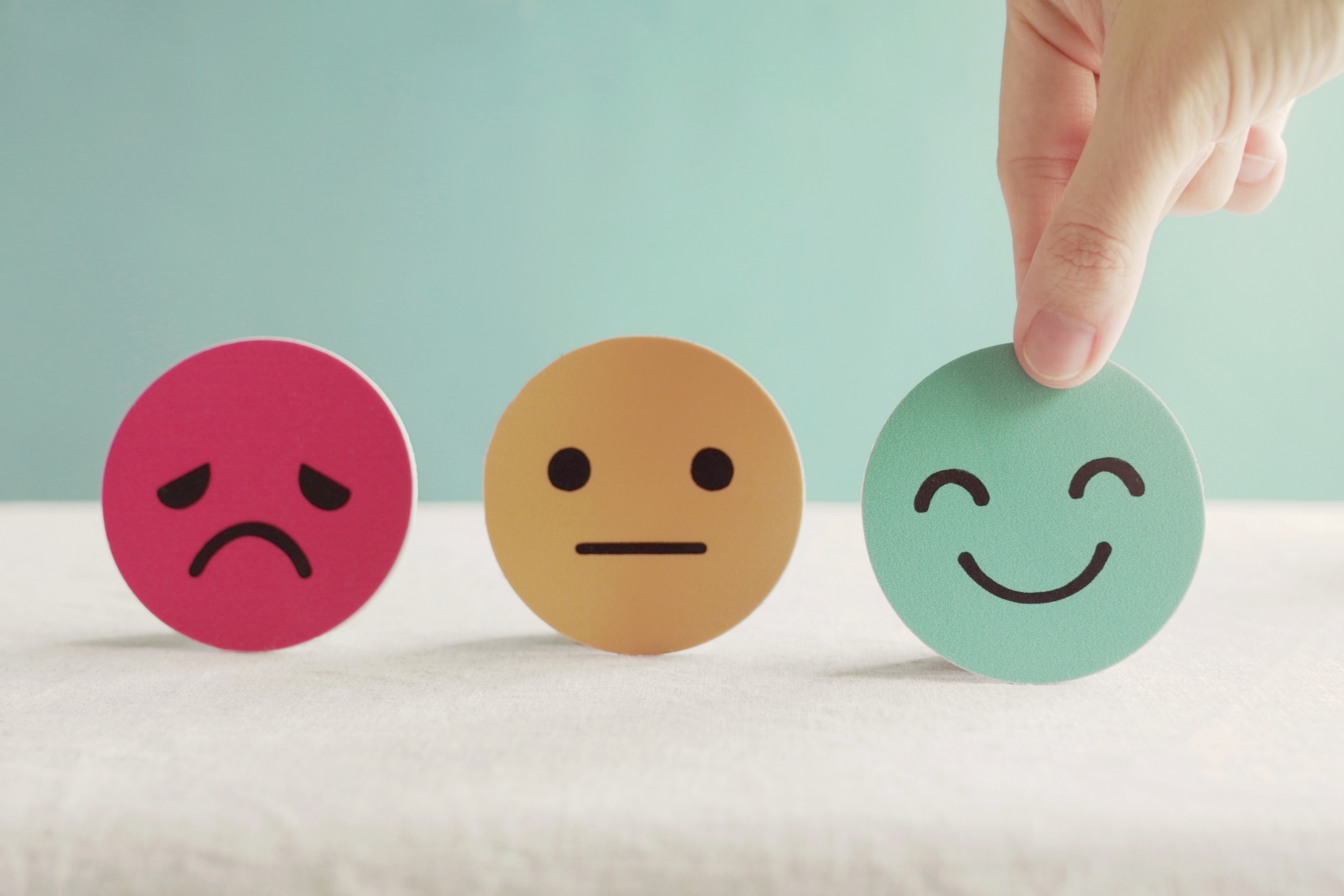 Lesson 3
Stay positive and have a nice day!